SALE ZABAW DLA DZIECI
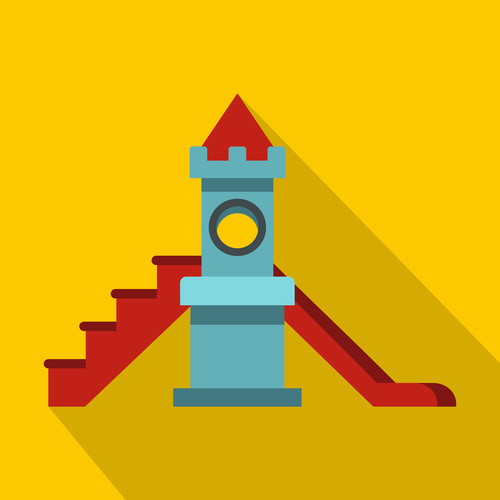 Działania Urzędu Ochrony Konkurencji i Konsumentów 
i Inspekcji Handlowej
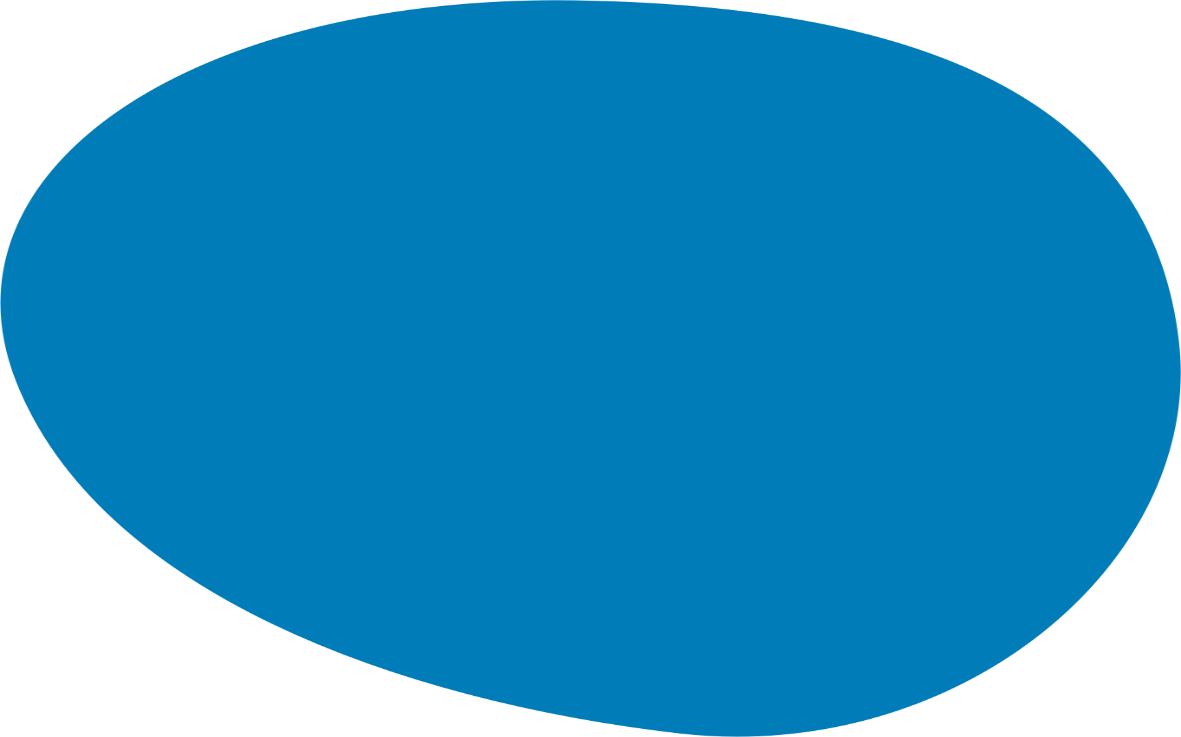 UOKiK skontrolował 82 wzorce umów stosowane przez 48 przedsiębiorców.

Wszyscy stosowali we wzorcach umów postanowienia, które wzbudziły zastrzeżenia urzędu.

45 z 48 skontrolowanych przedsiębiorców w pełni dostosowało się do wezwań wystosowanych przez urząd. W toku 
są 2 sprawy, 1 przedsiębiorca zawiesił działalność gospodarczą.
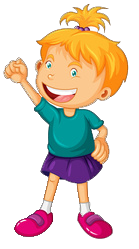 NAJCZĘŚCIEJ KWESTIONOWANE POSTANOWIENIA:
„Personel nie odpowiada za wypadki podczas zabawy dzieci.” –(wyłączanie odpowiedzialności przedsiębiorcy za szkodę na osobie) - 75 proc. przedsiębiorców 

„Sala zabaw nie ponosi odpowiedzialności za rzeczy pozostawione lub zgubione.” (wyłączanie odpowiedzialności za rzeczy pozostawione na terenie sali zabaw) - 67 proc. przedsiębiorców

„Za szkody spowodowane przez dzieci odpowiadają rodzice.” (przenoszenie na konsumenta odpowiedzialności za szkody materialne) - 48 proc. przedsiębiorców

„ Za bilet niewykorzystany nie zwracamy pieniędzy.” (niezwracanie pieniędzy w przypadku niezrealizowania usługi)  - 52 proc. przedsiębiorców; 

„Wykupienie biletu oznacza akceptację Regulaminu.”  (postanowienia zwalniające przedsiębiorcę z obowiązku przedstawienia konsumentom regulaminu i uzyskania jego akceptacji) - 40 proc. przedsiębiorców.
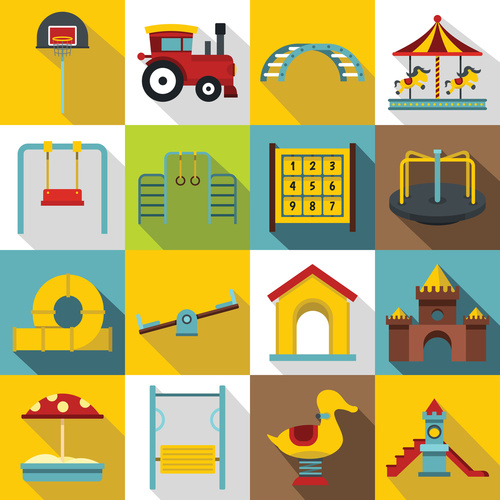 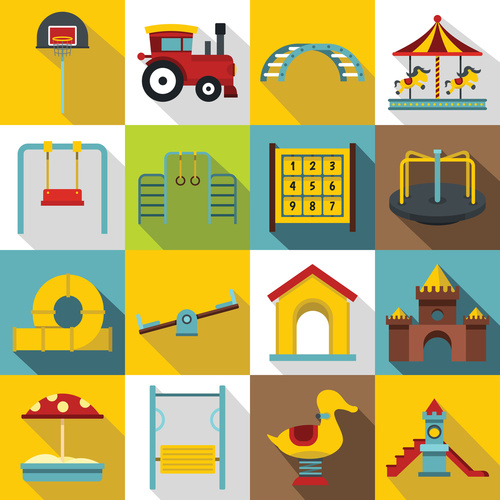 Jednocześnie Inspekcja Handlowa przeprowadziła kontrolę u 84 przedsiębiorców. Inspektorzy badali legalność i rzetelność usług tych placówek. 

W 23 skontrolowanych placówkach (27 proc.) urządzenia i zabawki udostępnione dzieciom w sali zabaw mogły stwarzać zagrożenia.
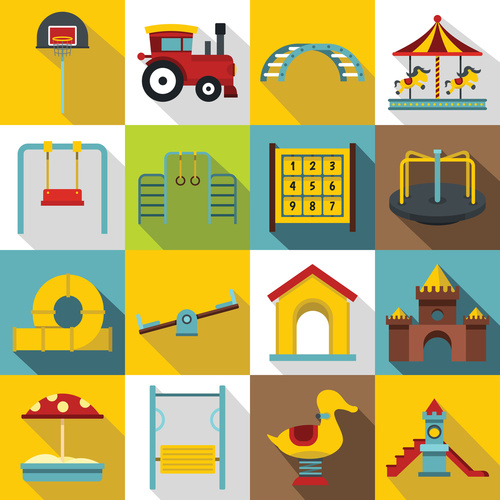 możliwość samowolnego opuszczenia sali zabaw przez dziecko
brak informacji o grupie wiekowej, max/min wzroście dziecka, pojemności konstrukcji, znaków alarmowych
niezaślepione kontakty elektryczne, luźno wiszące i nieosłonięte kable
otwory, które stwarzały zagrożenie zakleszczenia się np. głowy czy palców
odsłonięte śruby, 
rurki stalowe, ostre krawędzie
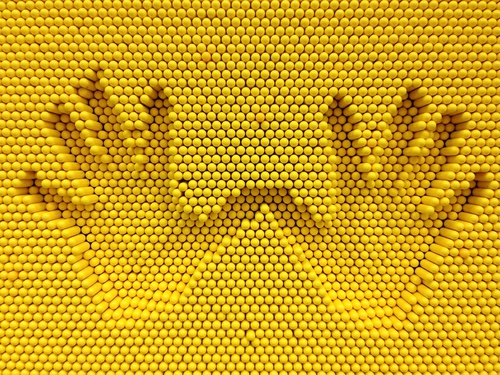 Większość przedsiębiorców dobrowolnie usunęła stwierdzone uchybienia. 
W jednym przypadku wydano decyzję zarządzającą niezwłoczne wyeliminowanie nieprawidłowości.